Dům Diakonie v Kamýcké 
před a po stěhování chráněných dílen
(květen 2018)
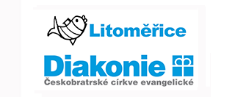 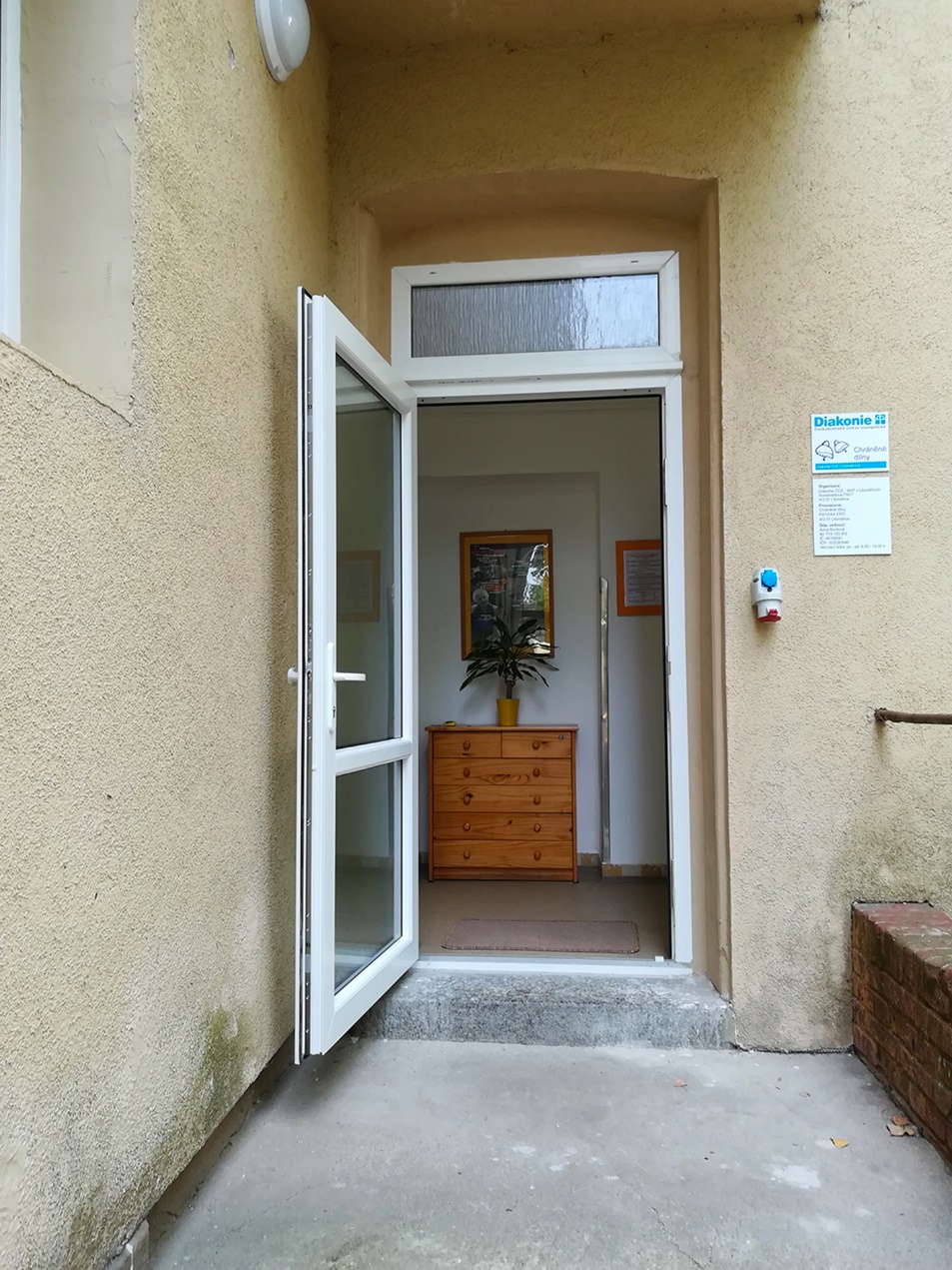 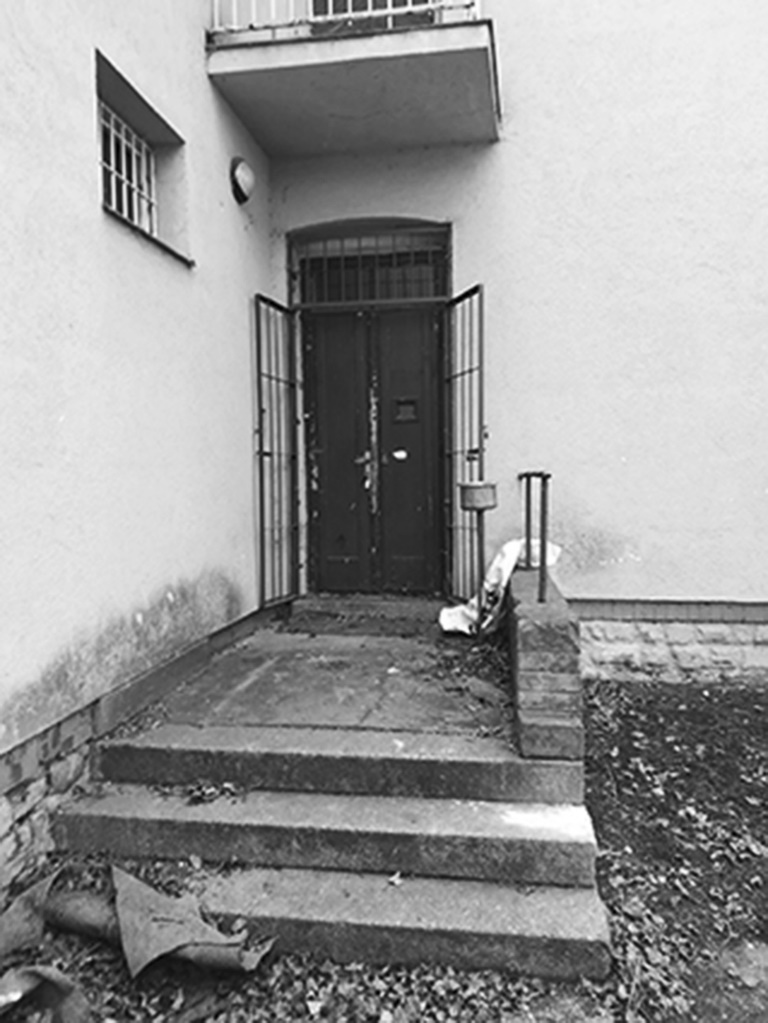 vchod do budovy
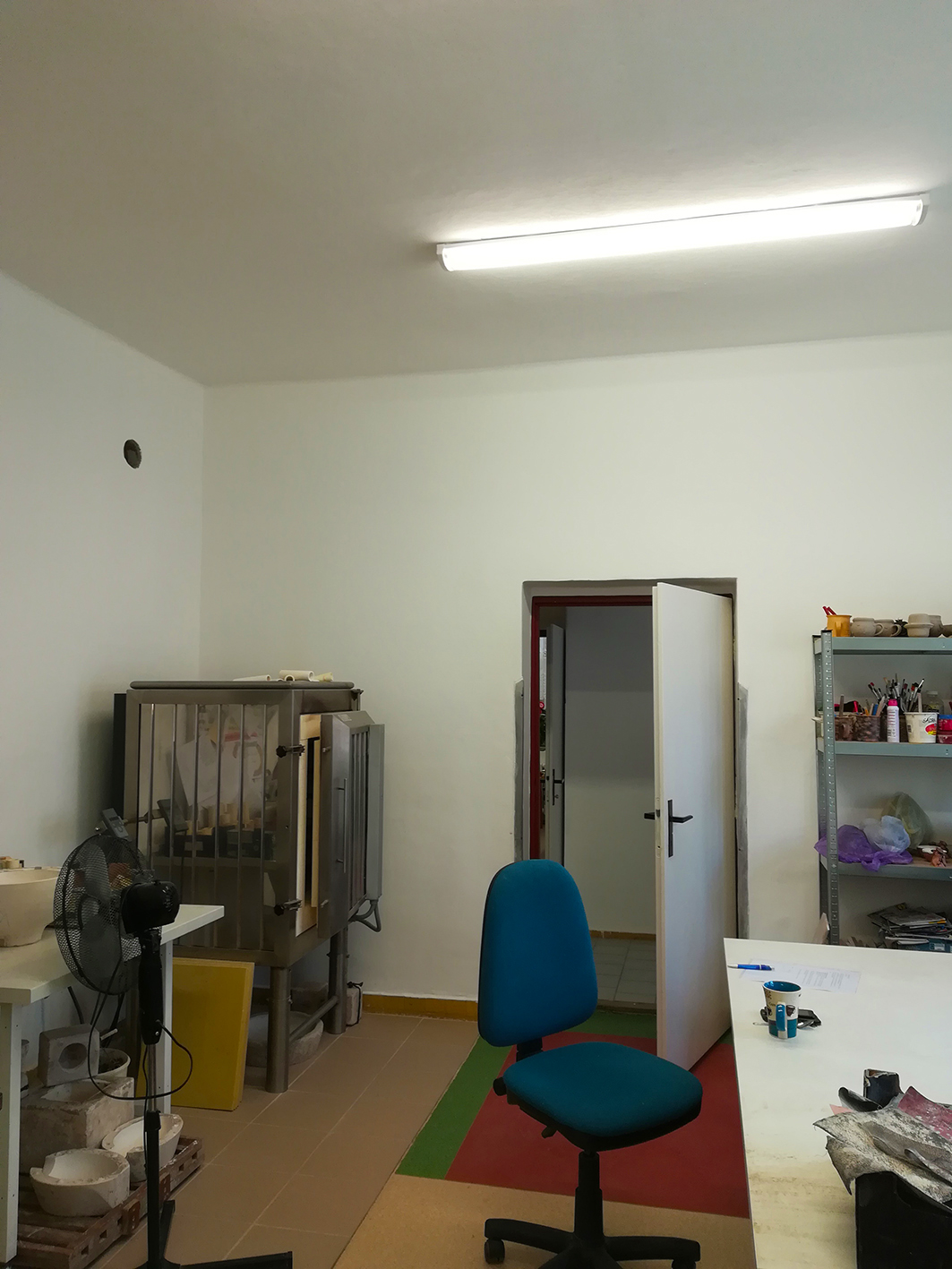 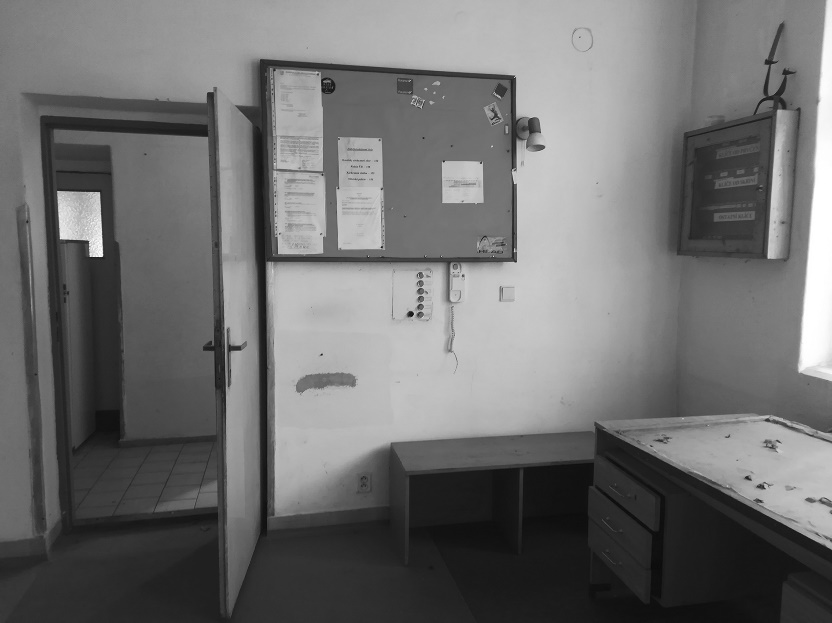 keramická dílna
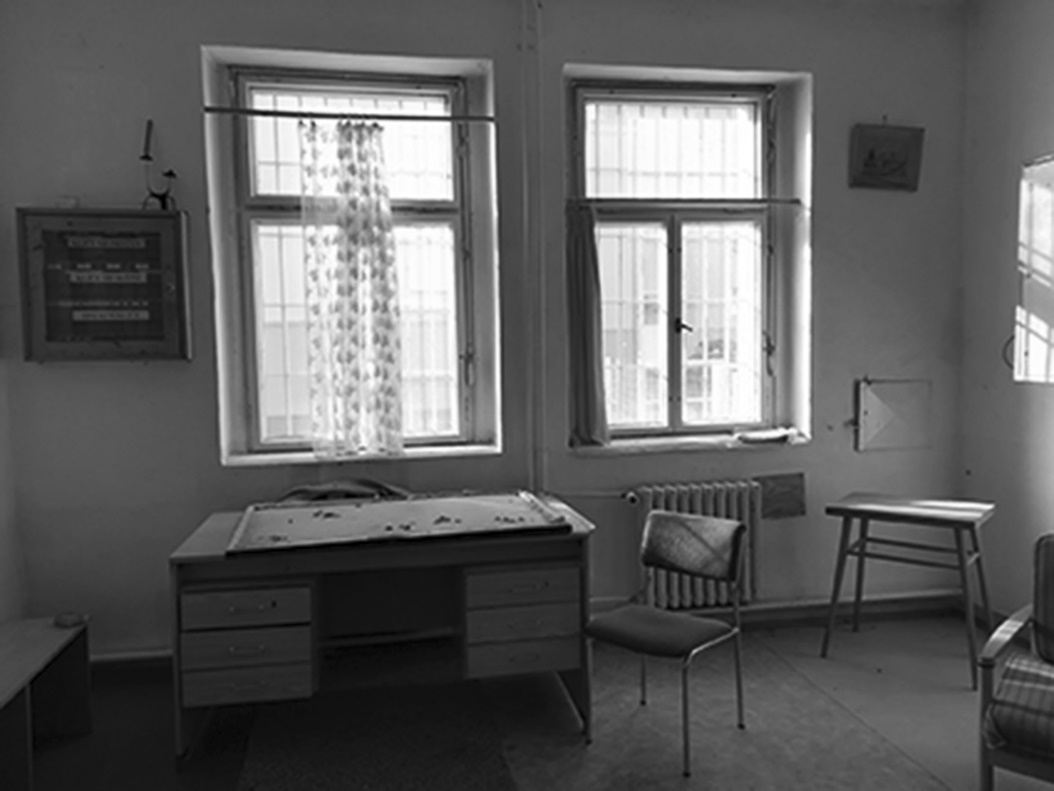 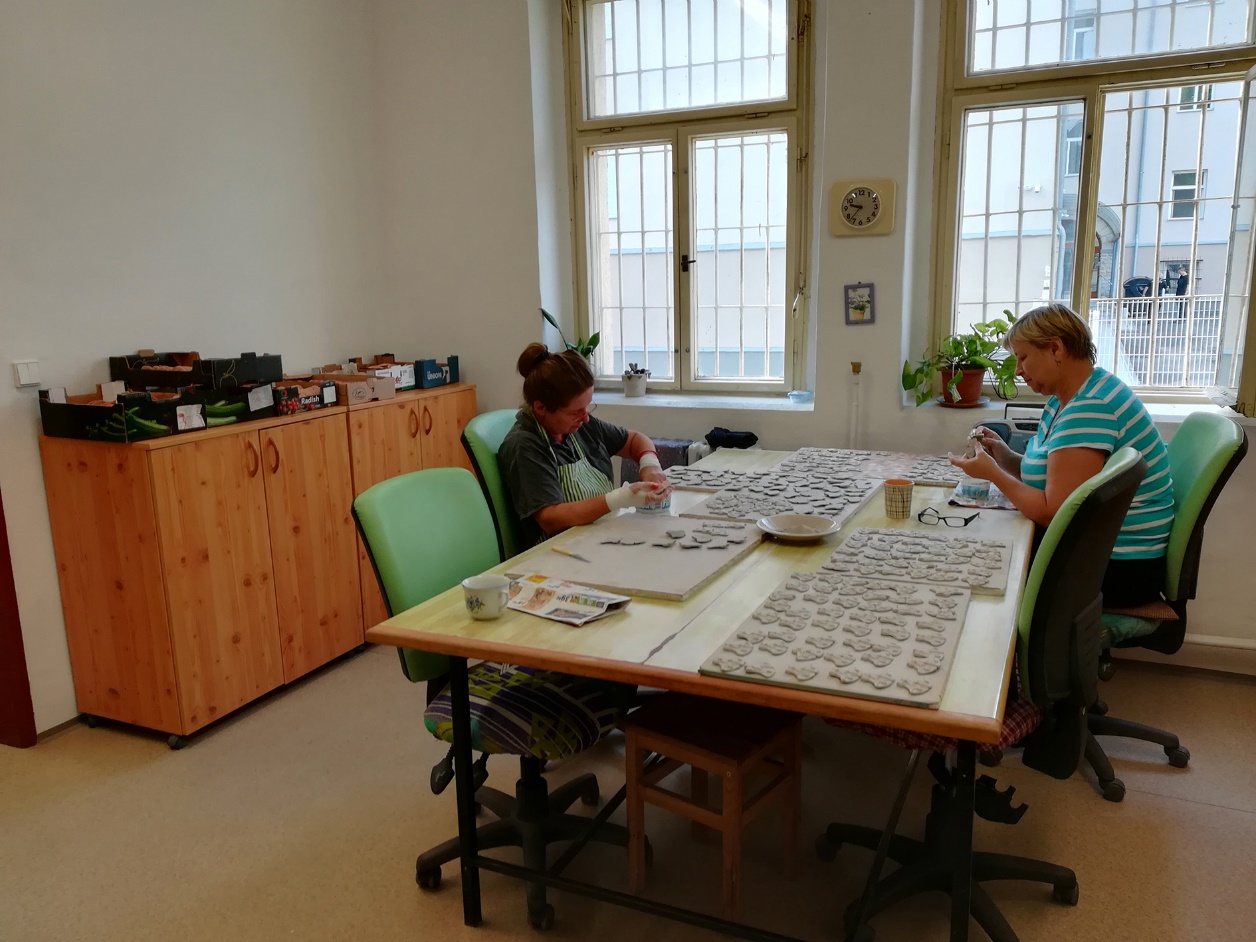 přípravna keramické dílny
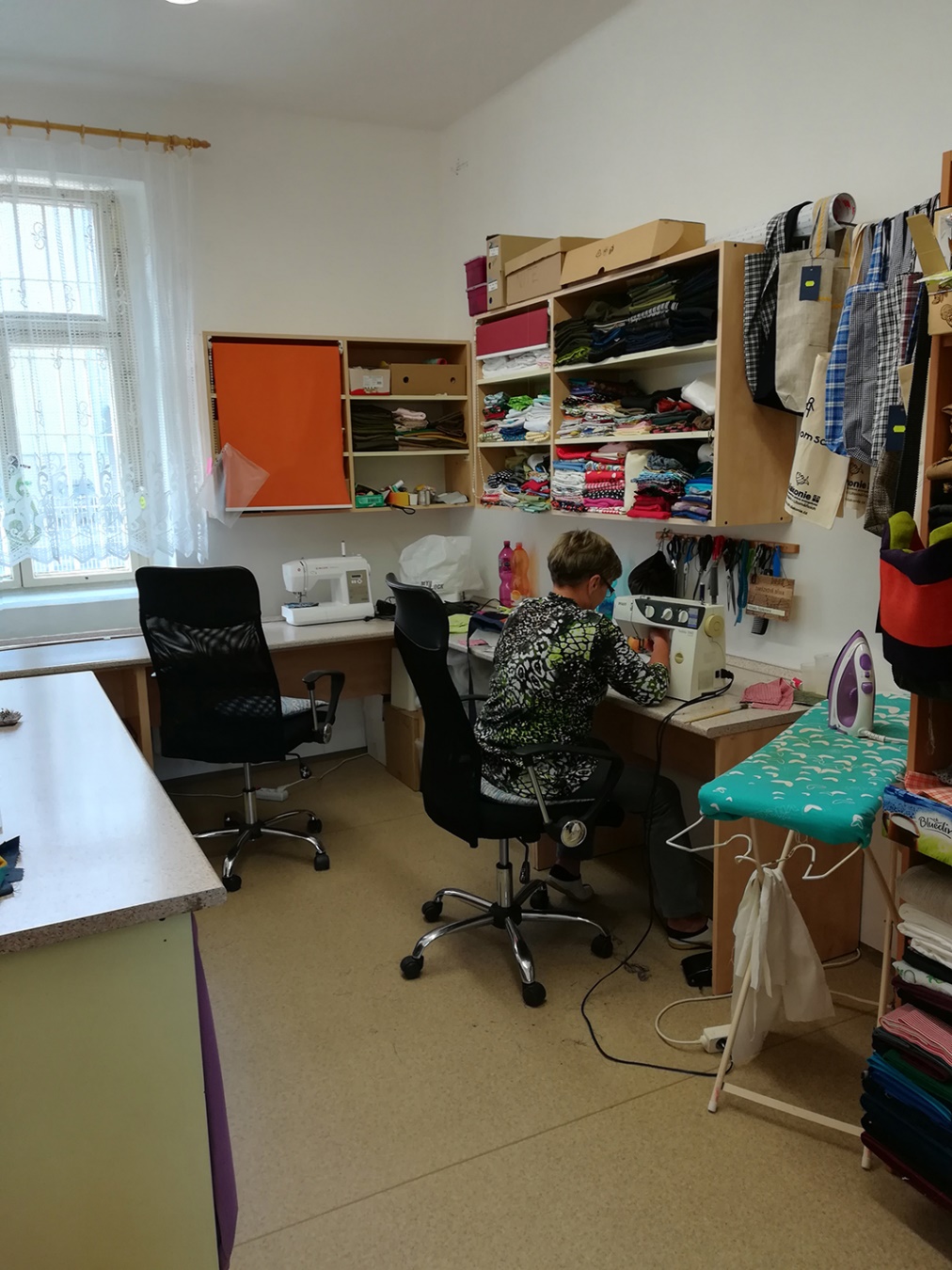 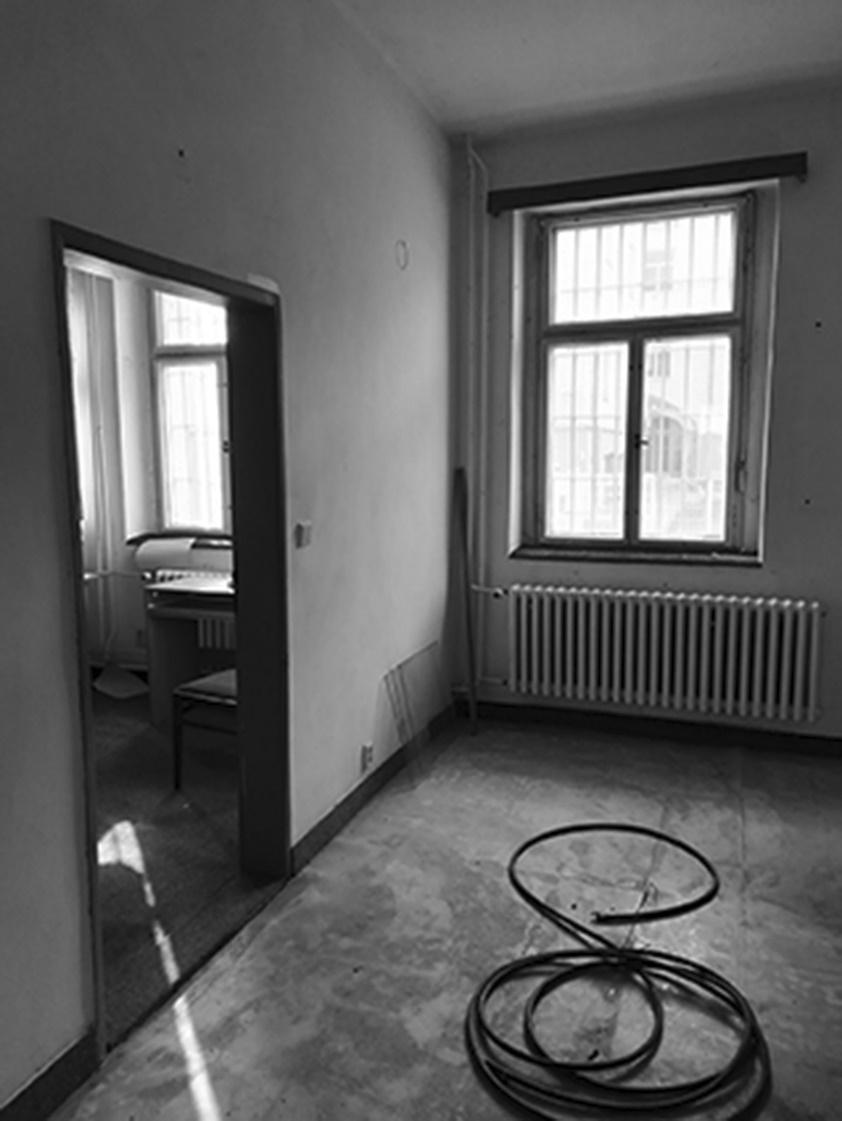 textilní dílna
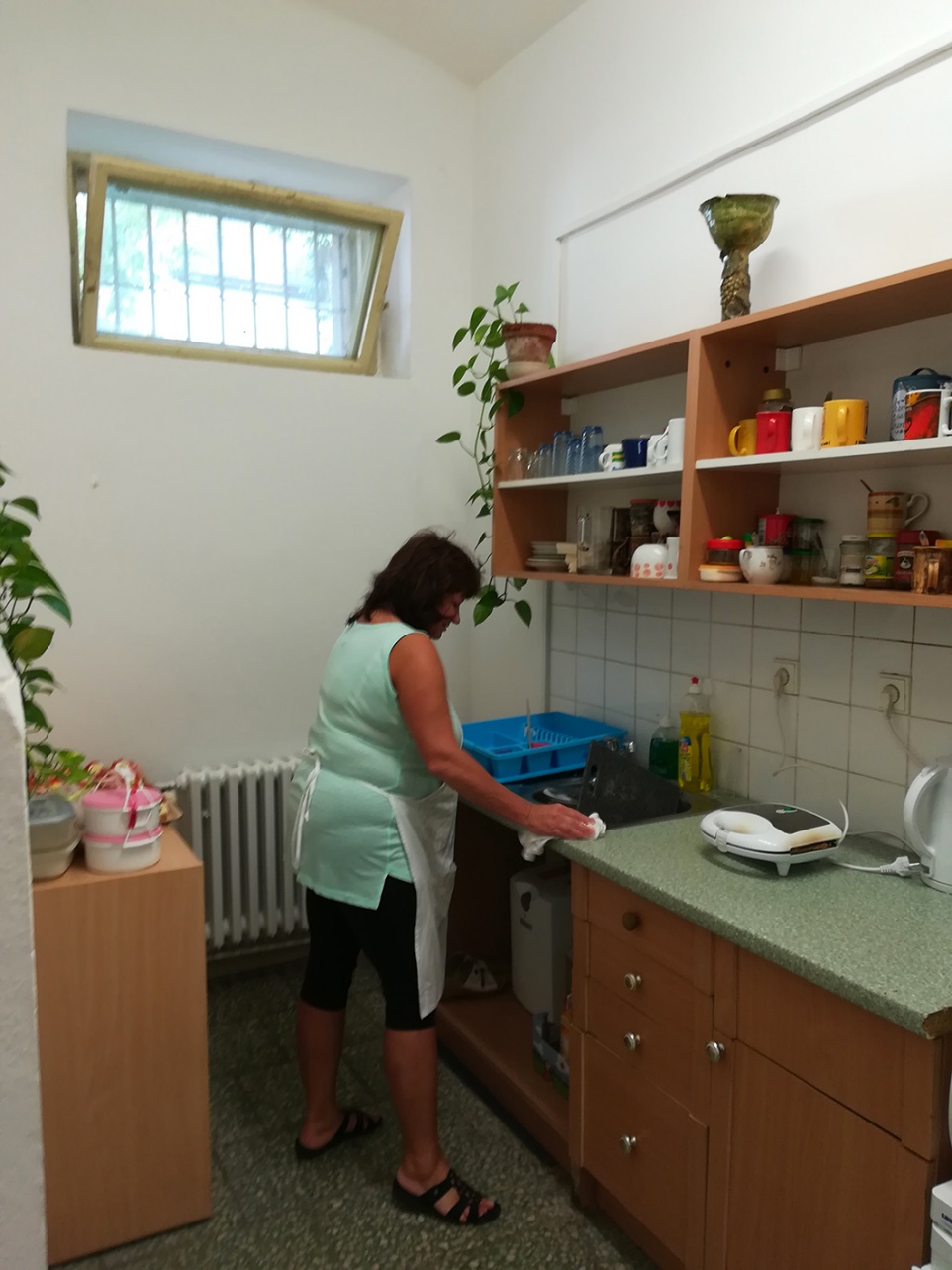 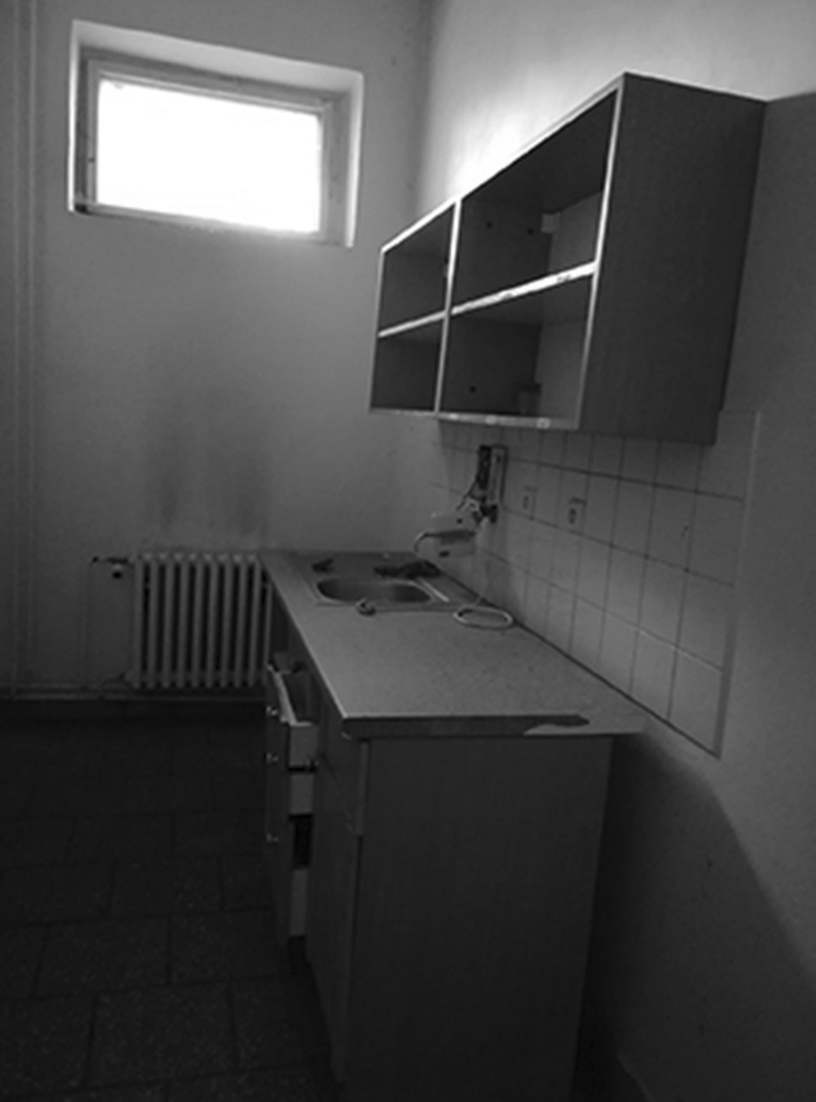 kuchyňka
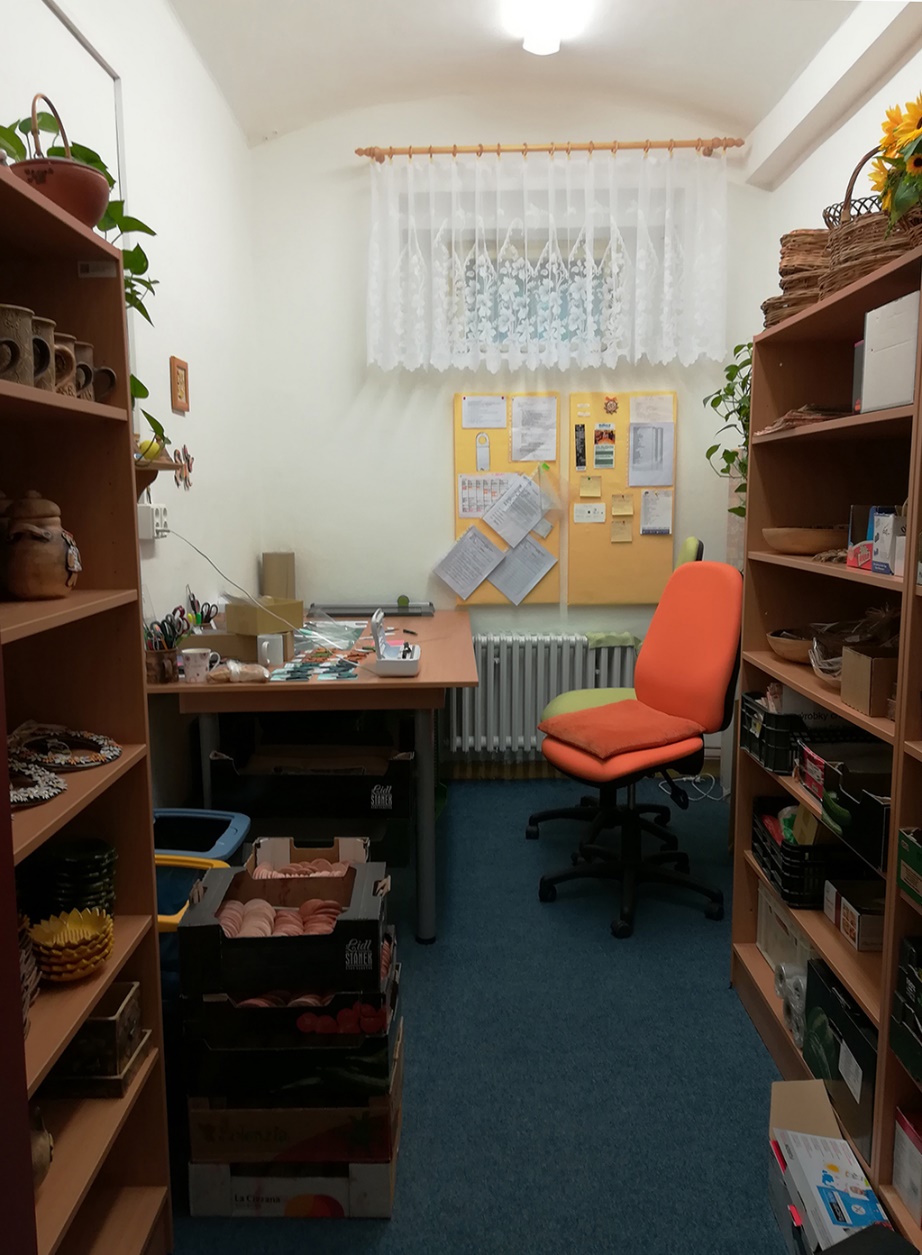 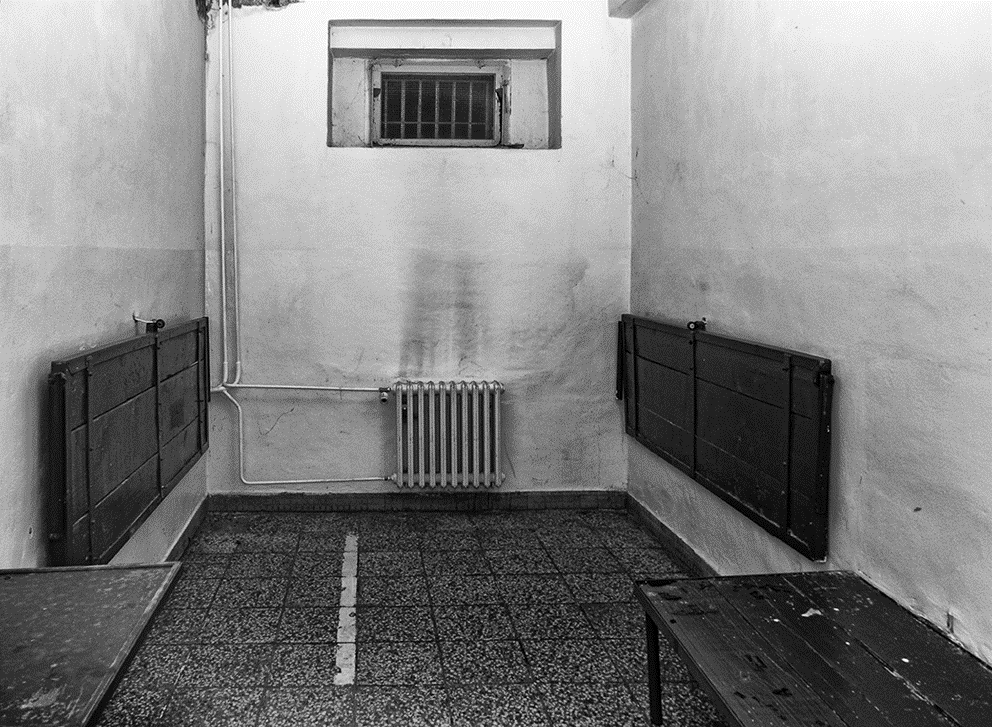 sklad
“
“
Děkujeme za pozornost!